CHAPITRE GÉOGRAPHIE 3LES ESPACES PRODUCTIFS EN FRANCE
PAGE DE GAUCHE DU CAHIER

COLLER FICHE OBJECTIFS
VIDÉO INTRODUCTIVE
https://www.francetvinfo.fr/monde/inde/classement-des-grandes-puissances-economiques-la-france-perd-encore-une-place_2844317.html

- Quel indicateur mesure la puissance économique d'un pays ?
- À quelle place mondiale se place la France ?
- Le pays gagne-t-il ou perd-il des places ?
- Pourquoi ?
PIB : Classement des pays les plus riches au monde et 
des plus grandes puissances mondiales en 2022
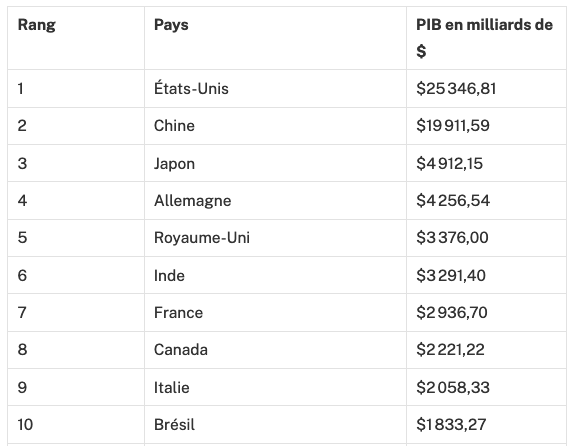 Source : FMI, avril 2022
La France est la 7e puissance économique mondiale en 2022. Avec la mondialisation, la France doit produire toujours plus de richesses (PIB) pour garder sa place face à la concurrence des autres pays.

Comment les espaces productifs français s'adaptent-ils à la mondialisation pour rester compétitifs ?
Répartition de la population active en France 
selon le secteur d’activité en 2021
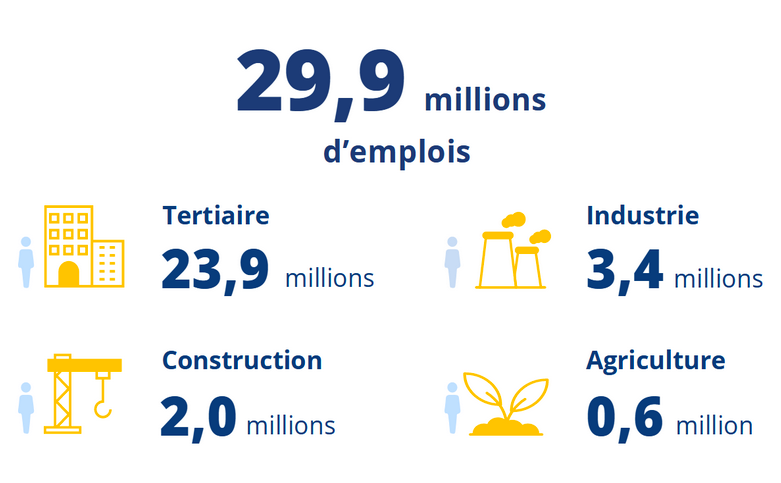 80,1%
11,3%
2,1%
6,5%
Source : INSEE, janvier 2023
L'économie s'organise autour de trois grands 
secteurs d'activités :
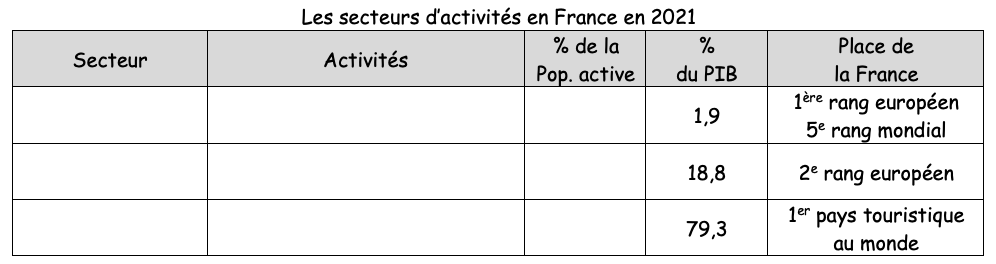 Agriculture
2,1
Primaire
Secondaire
17,8
Industries + Constructions
Tertiaire
Services
80,1
Vocabulaire

P.I.B. : Produit Intérieur Brut. Indicateur économique qui mesure la quantité de richesses produites par les entreprises dans un pays sur une période donnée.

Espace productif : Espace aménagé et mis en valeur pour une activité économique créatrice de richesse.
I. Les espaces productifs industriels
A. L'exemple de l'entreprise Michelin à Clermont Ferrand.
Lecture de l'article
Vidéo
L’entreprise Michelin est une entreprise familiale créée au XIXe siècle et spécialisée dans les pneumatiques, située à Clermont-Ferrand, au centre de la France, en région Auvergne-Rhône-Alpes. L’entreprise s’est diversifiée en proposant des cartes routières, un guide gastronomique,...
Introduction
Présente l'entreprise Michelin
Comment cette entreprise s'est-elle adaptée à la mondialisation et est-elle connectée au monde ?
Introduction
Problématique
Tout d’abord, les effectifs des usines Michelin de Clermont-Ferrand ont fortement diminué passant de 28 000 salariés en 1982 à 12 500 en 2012.
Une entreprise qui s'adapte
- Comment ont évolué les effectifs totaux des usines Michelin à Clermont-Ferrand ?
Le siège social reste implanté dans la ville et les sites accueillent aujourd’hui essentiellement des cadres travaillant dans le principal centre de recherche et de développement de l’entreprise à Ladoux (3300 salariés). De même, la production des sites se spécialise dans le haut de gamme.
Une entreprise qui s'adapte
- Quelles fonctions reste-t-il à Clermont-Ferrand ?
Une entreprise qui s'adapte
- Où l’entreprise produit-elle les pneus des véhicules de tourisme ? Pourquoi ?
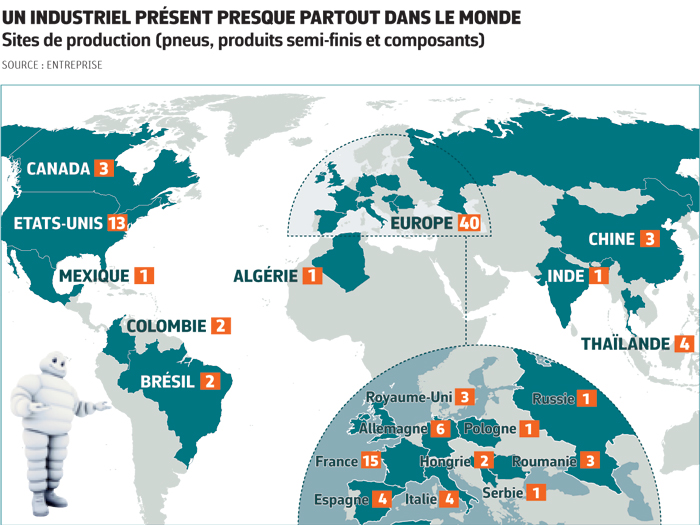 En revanche, l’entreprise a délocalisé la plupart de sa production de pneumatiques classiques dans 69 sites étrangers, notamment en Espagne ou au Brésil, où la main-d’œuvre est moins chère mais aussi aux États-Unis ou au Canada, pour être au plus près des marchés. La production de ce type de pneumatiques a donc fortement diminué à Clermont-Ferrand.
Une entreprise qui s'adapte
- Où l’entreprise produit-elle les pneus des véhicules de tourisme ? Pourquoi ?
Une entreprise qui s'adapte
- Que deviennent les anciens sites de production de Clermont-Ferrand ?
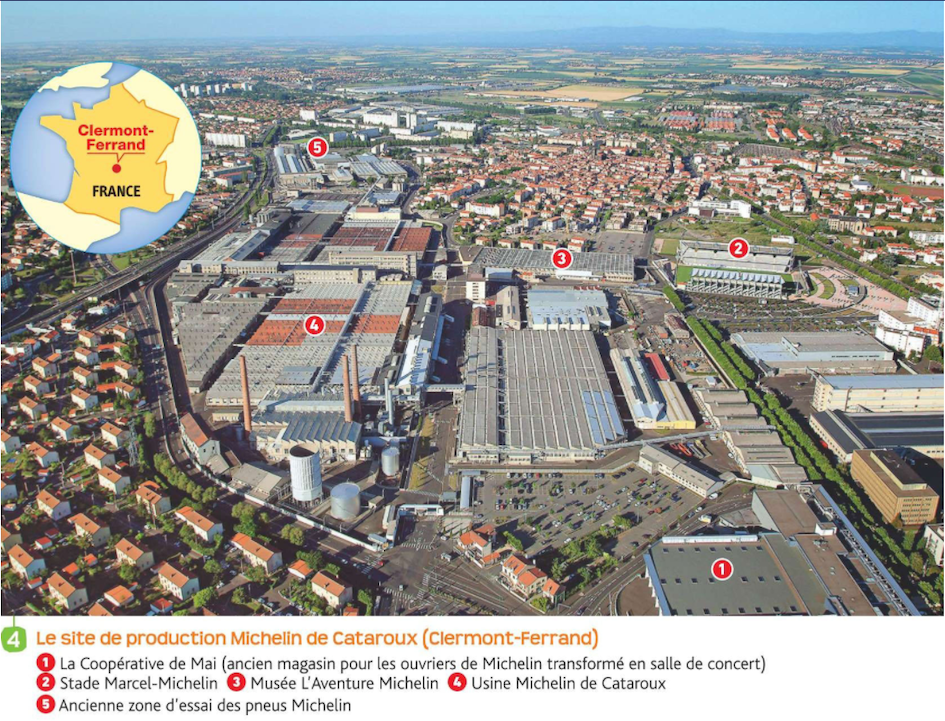 Les anciens sites sont alors reconvertis, par exemple, en salle de concert ou en musée, valorisant ainsi le patrimoine industriel de la ville.
Une entreprise qui s'adapte
- Que deviennent les anciens sites de production de Clermont-Ferrand ?
Ensuite, Michelin s’ouvre sur le monde en s’installant dans 170 pays, notamment dans les puissances émergentes, comme la Chine ou l’Inde, où une nouvelle classe moyenne s’équipe en véhicules. Ces nouveaux marchés sont alors porteurs pour l’entreprise qui consacre un budget important dans la publicité.
Une entreprise connectée
- Où l’entreprise s’implante-t-elle d’un point de vue commercial ? Pourquoi ?
Vidéo Pub Michelin
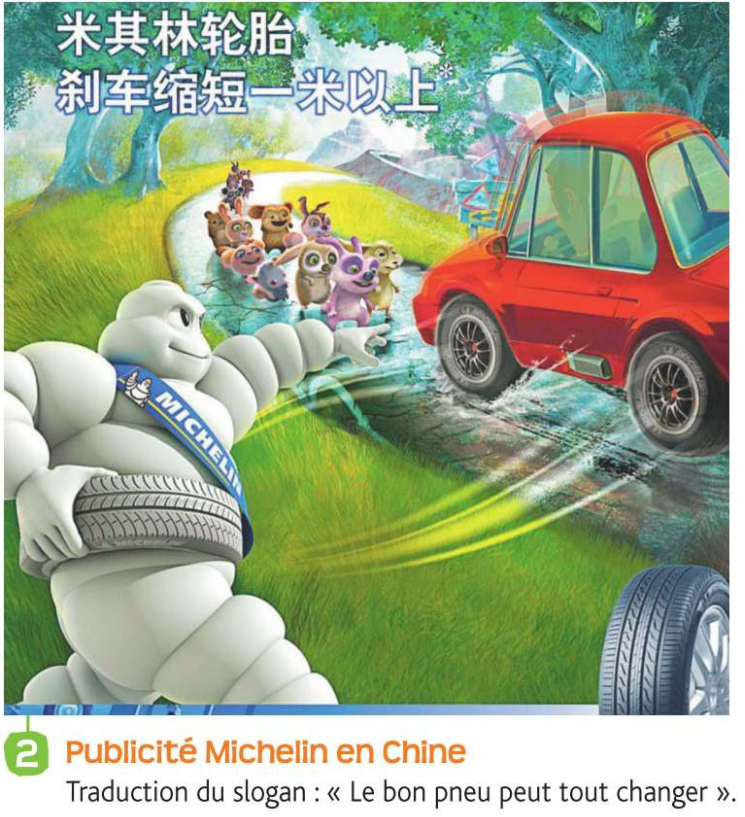 Pour gérer l’ensemble de son activité depuis son siège social, l’entreprise peut utiliser les nombreuses autoroutes que compte la région (A71, A711 et A89) la reliant à Lyon, Paris et Montpellier. De plus, l’aéroport d’Aulnat accueille les deux Falcons 50 de l’entreprise qui permet aux cadres de rejoindre rapidement des destinations européennes et mondiales.
Une entreprise connectée
- De quels atouts bénéficie l’entreprise Michelin à Clermont-Ferrand pour se connecter au monde ?
Ainsi, d’entreprise de dimension familiale, Michelin s’est adaptée à la mondialisation pour rester compétitive et être aujourd’hui le 2e producteur de pneumatiques au monde. C'est une firme transnationale. Implantée à Clermont-Ferrand, elle joue un rôle majeur dans l’attractivité de la ville et lui permet de remplir des fonctions métropolitaines inhabituelles pour des villes de taille comparable.
Conclusion
Quel impact l’entreprise Michelin a-t-elle sur la ville de Clermont-Ferrand ?
B. Les espaces industriels en France
Pourquoi peut-on parler de « désindustrialisation » en France ?
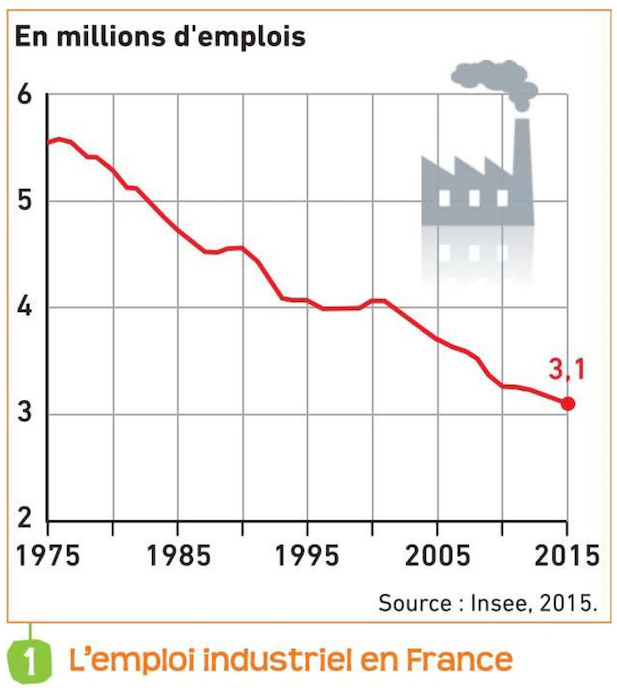 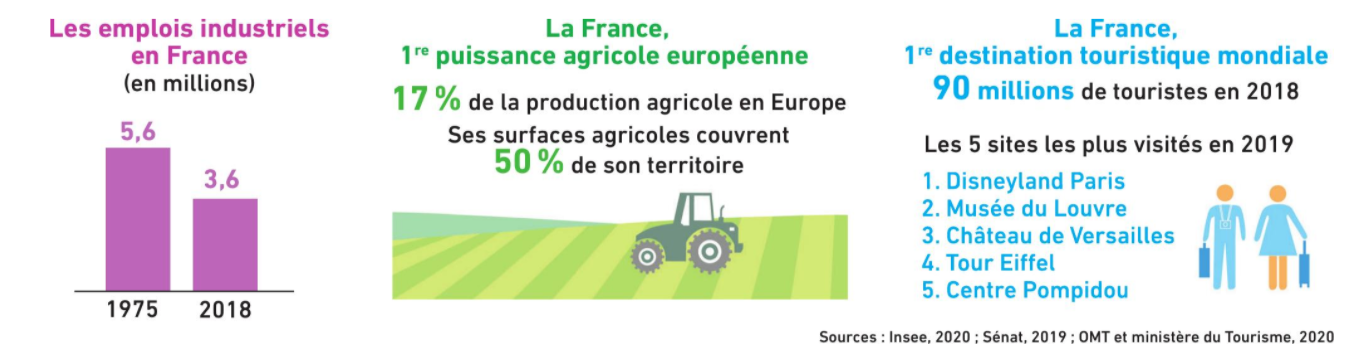 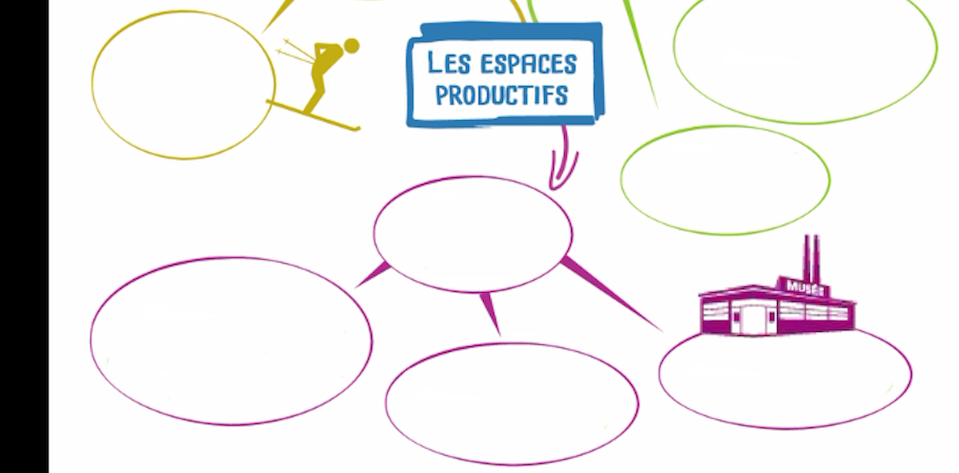 Des espaces
industriels en recomposition
- Désindustrialisation
- Délocalisations
où la main d'oeuvre est moins chère
Exemple : Michelin délocalise sa production de pneus classiques
À l'instar des usines Michelin, que sont devenues les anciennes Halles de Nantes ?
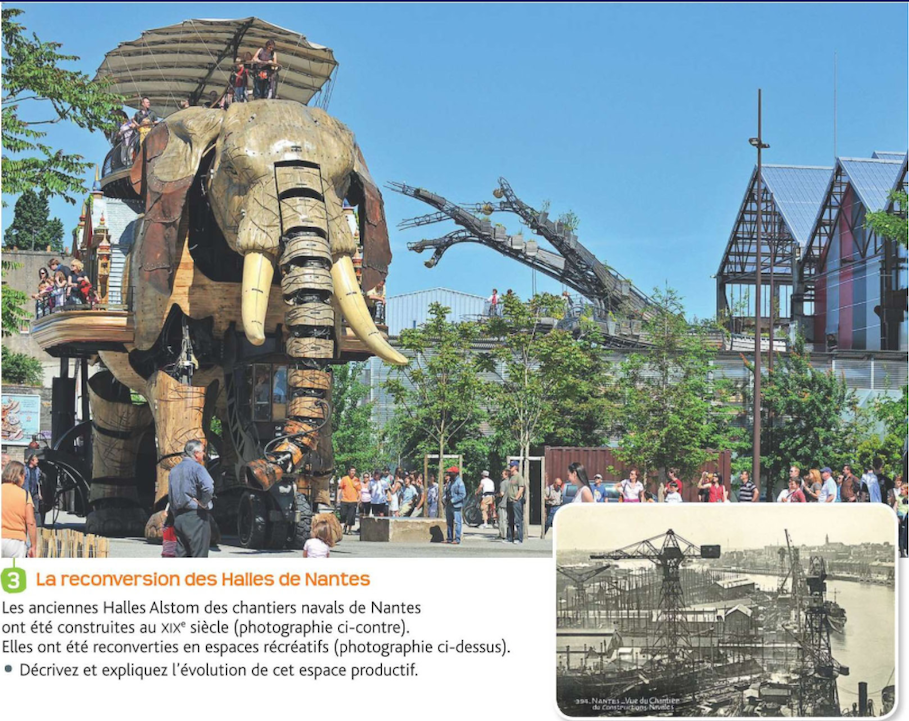 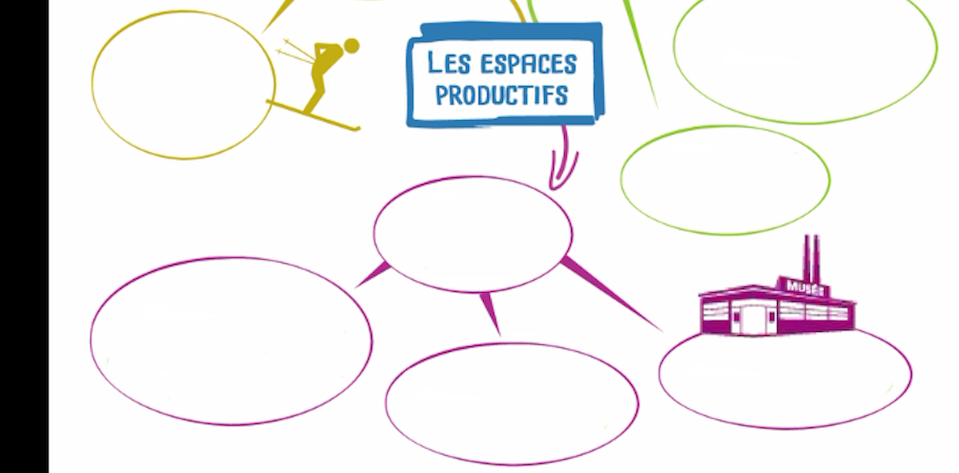 Des espaces
industriels en recomposition
Reconversions en espaces récréatifs (musées,...)
- Désindustrialisation
- Délocalisations
où la main d'oeuvre est moins chère
Exemple : les anciennes usines Michelin sont reconvertis en salle de concerts.
Exemple : Michelin délocalise sa production de pneus classiques
Quels sont les nouveaux facteurs de localisation des espaces industriels ?
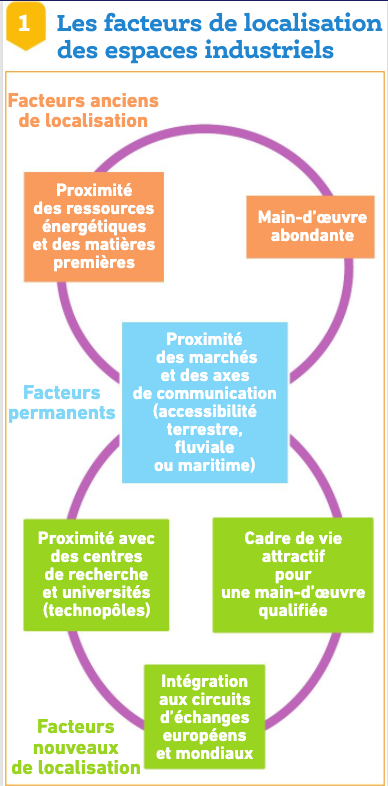 Qu’observe-t-on depuis les années 2000 en France ? 
Pourquoi ?
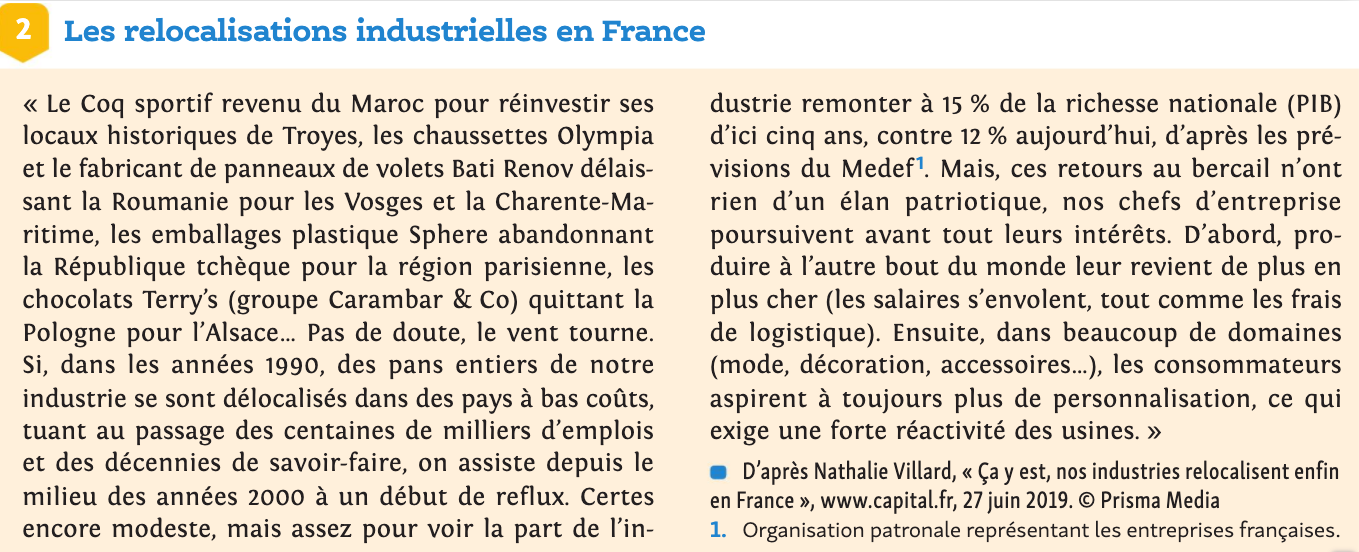 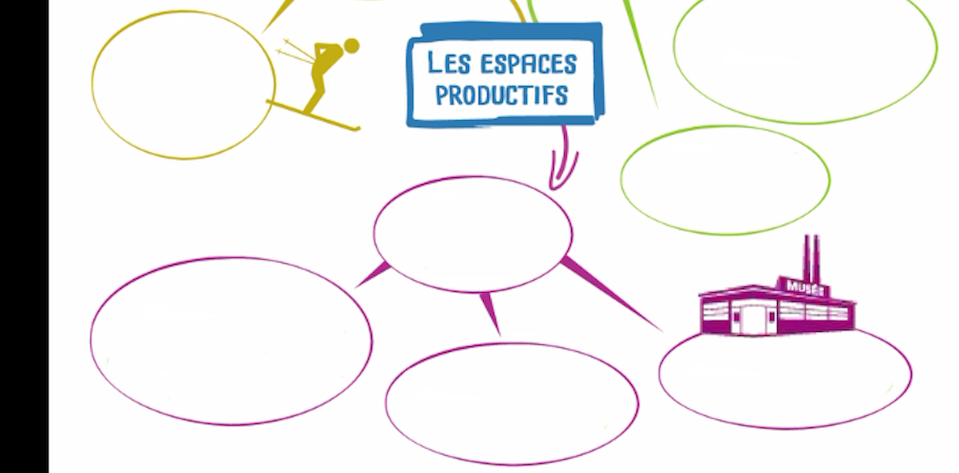 Des espaces
industriels en recomposition
Localisation
vers les réseaux de transport et main d'oeuvre qualifiée
Des reconversions industrielles réussies
- Désindustrialisation
- Délocalisations
où la main d'oeuvre est moins chère
Exemple : Michelin garde son centre de recherches et le haut de gamme à Clermont-Ferrand + Localisation près d’axes de transport.
Exemple : les anciennes usines Michelin sont reconverties en salle de concerts.
Exemple : Michelin délocalise sa production de pneus classiques.
Les espaces industriels en France
Quelles métropoles commandent la production industrielle ?
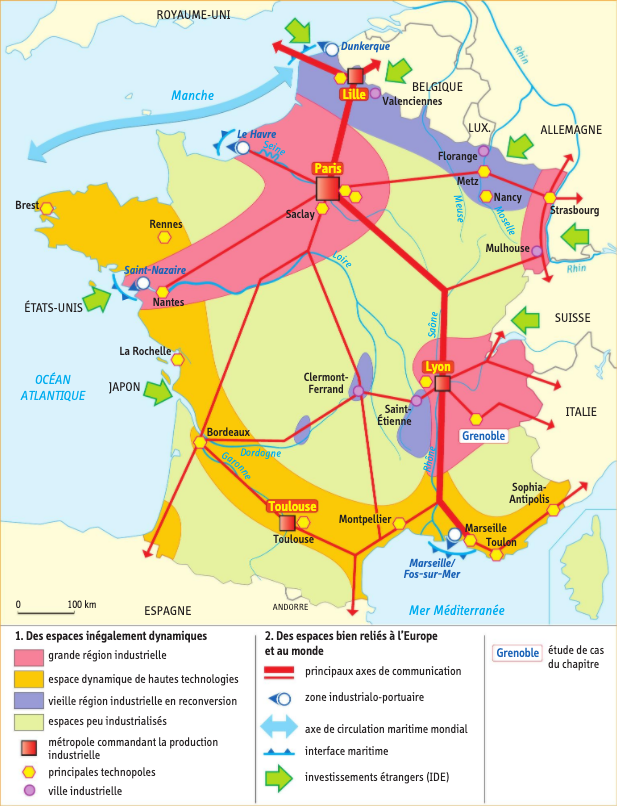 Paris, Lyon, Lille, Toulouse.
Quels sont les espaces industriels les plus dynamiques ?
- La région parisienne.
- La région lyonnaise.
- L'Alsace.
- L'arc Sud-Ouest.
Comment les espaces industriels sont-ils reliés au reste du monde ?
Les espaces industriels en France
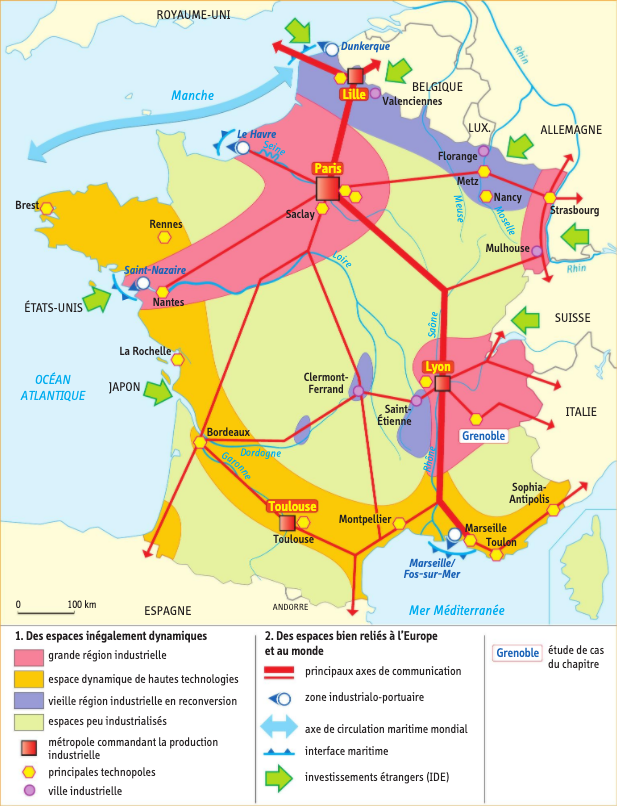 - Le réseau d'autoroutes transfrontalières.
- Les ports et les ZIP.
- Les aéroports.
- Les chemins de fer.
Quelles sont les vieilles régions industrielles ?
Les espaces industriels en France
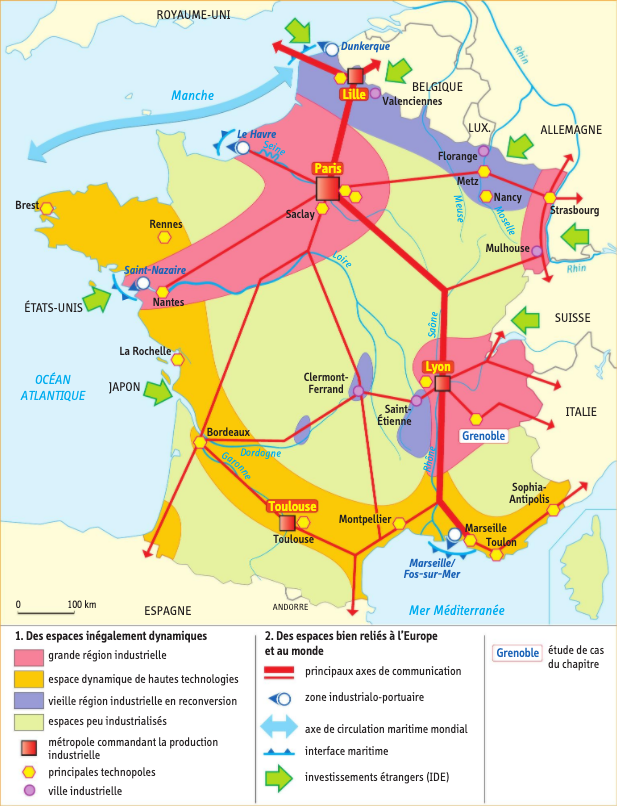 - La Lorraine.
- Le Nord de la France.
- Le bassin de St Etienne
Anciens bassins miniers et sidérurgiques.
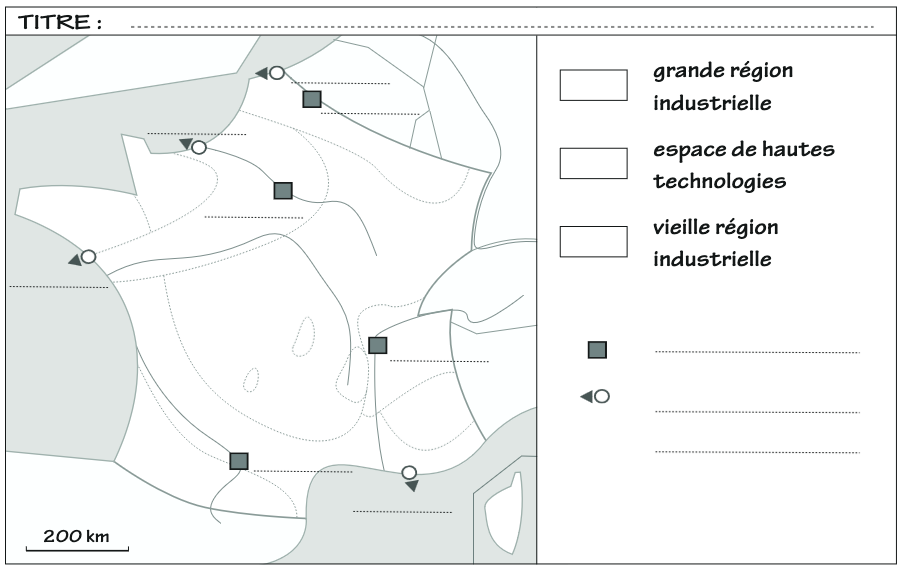 Vocabulaires

Délocalisation : Transfert d'activités vers des régions du monde offrant des avantages plus compétitifs (main d'oeuvre peu coûteuse, fiscalité moins élevée...)

Désindustrialisation : Disparition progressive des activités industrielles d'un pays ou d'une région.

ZIP : Zone Industrialo-Portuaire. Port avec des activités commerciales et industrielles.

Reconversion : Adaptation des activités d'un territoire à des conditions économiques nouvelles

FTN : Firme Transnationale. Grande entreprise dont les activités se déploient dans plusieurs pays.
II. Les espaces productifs agricoles
A. L'exemple du vignoble bordelais
Travail en binôme

Lire le dossier pages 254-255


https://www.francetvinfo.fr/economie/bordeaux-la-cite-du-vin-sort-de-terre_1475793.html
B. Les espaces agricoles en France
Comment a évolué l'agriculture française depuis 1945 ? Avec quelles conséquences ?
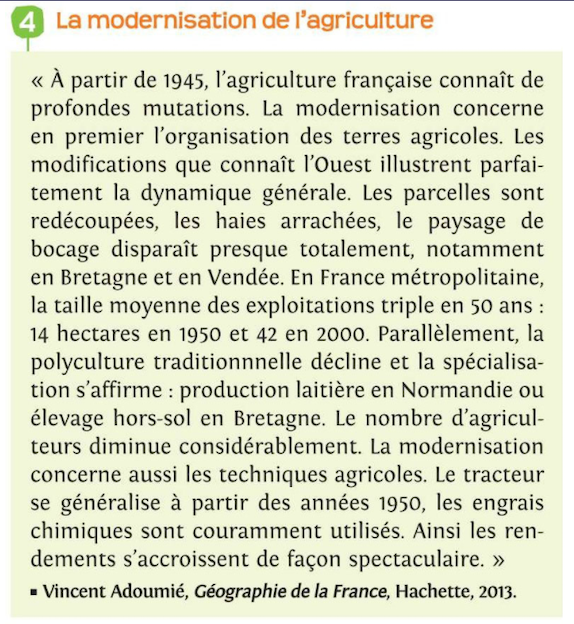 Quelle place occupe l’agriculture française en Europe?
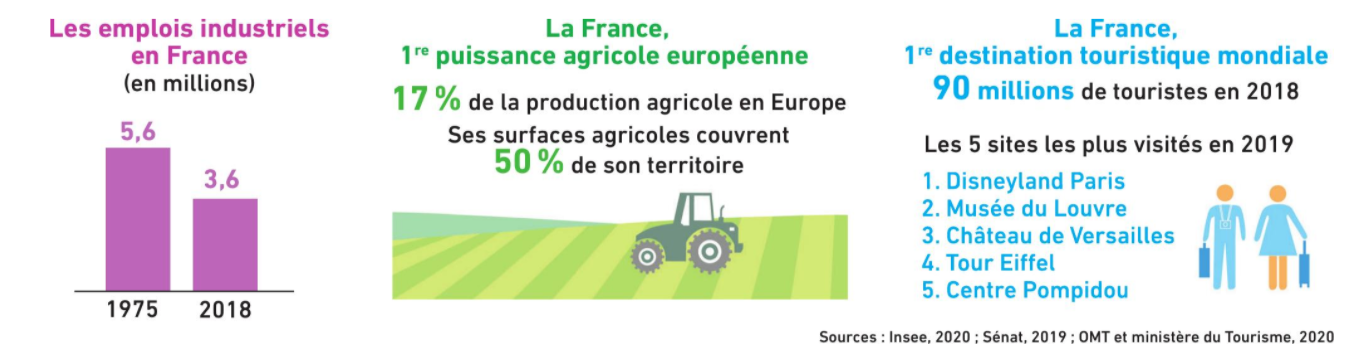 Vidéo espaces productifs agricoles

Source : Passion Céréales, Association de producteurs
Les espaces agricoles en France
Dans quelles régions se situent les régions céréalières ?
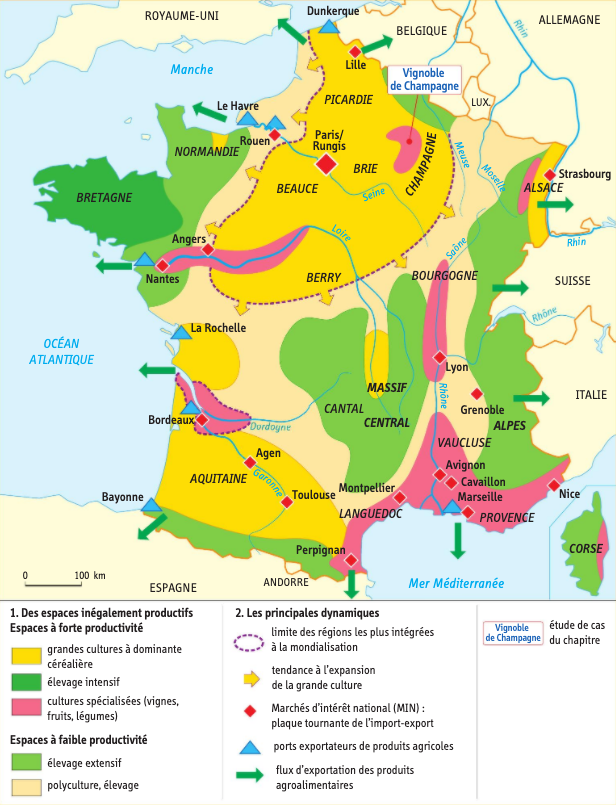 - Le bassin parisien
L'Aquitaine
- L’Alsace
Quelle région regroupe des élevages intensifs ?
- La Bretagne, notamment les élevages de porcs.
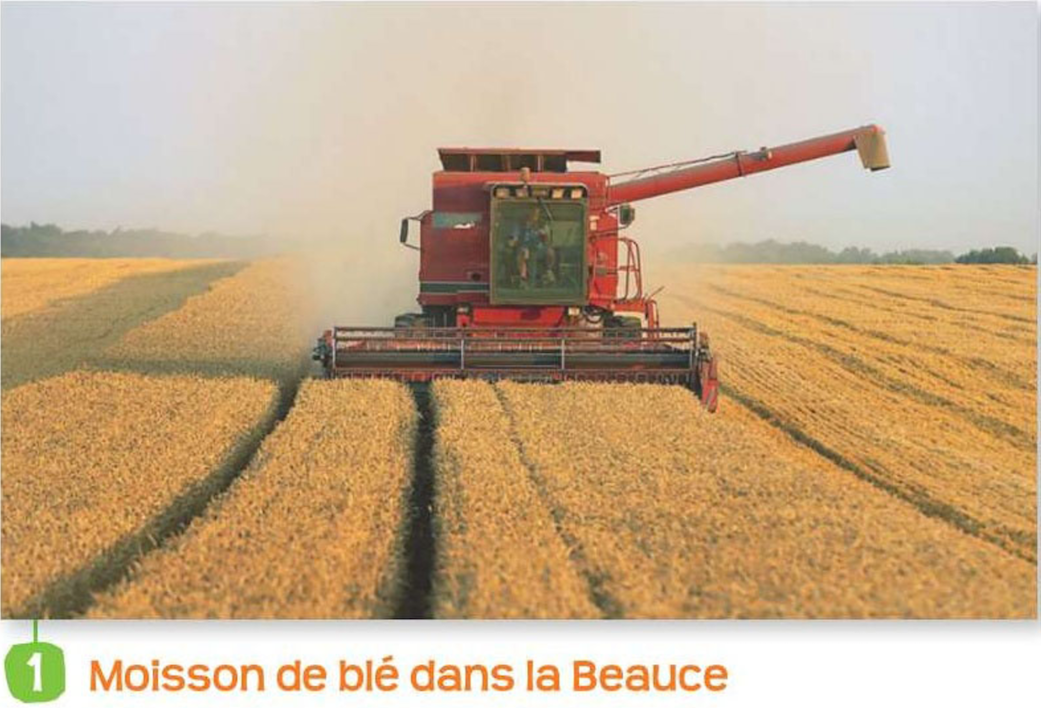 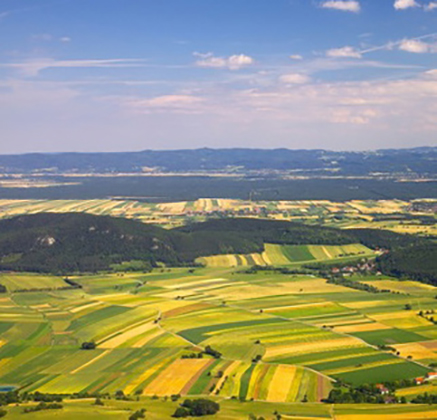 Openfield, bassin parisien
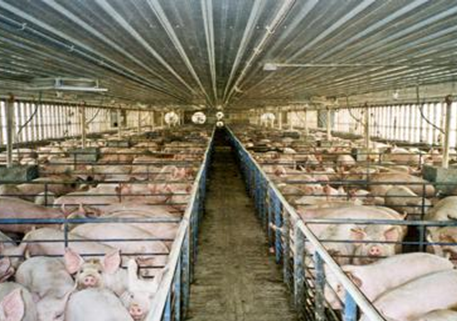 Élevage intensif de porcs en Bretagne
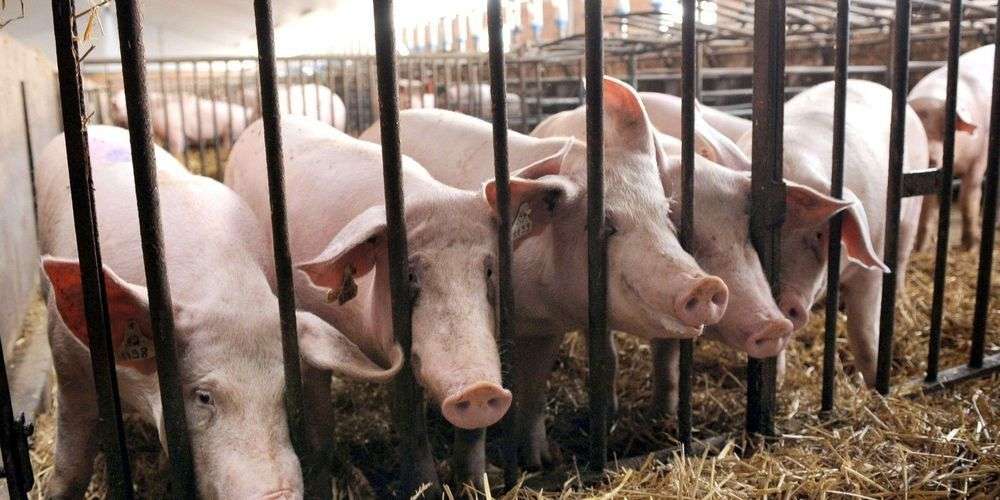 Les espaces agricoles en France
Quelles régions sont les moins dynamiques en terme agricole ?
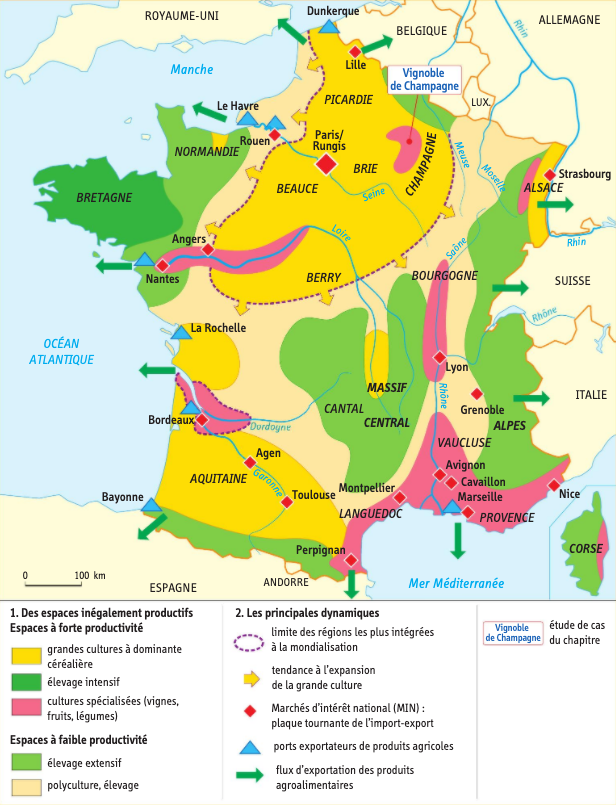 - Les différents massifs (Alpes, Pyrénées, Jura...)
- La Normandie
- La Corse
Les espaces agricoles en France
Quelles régions regroupent des cultures spécialisées (fruits, légumes, vignes,...)
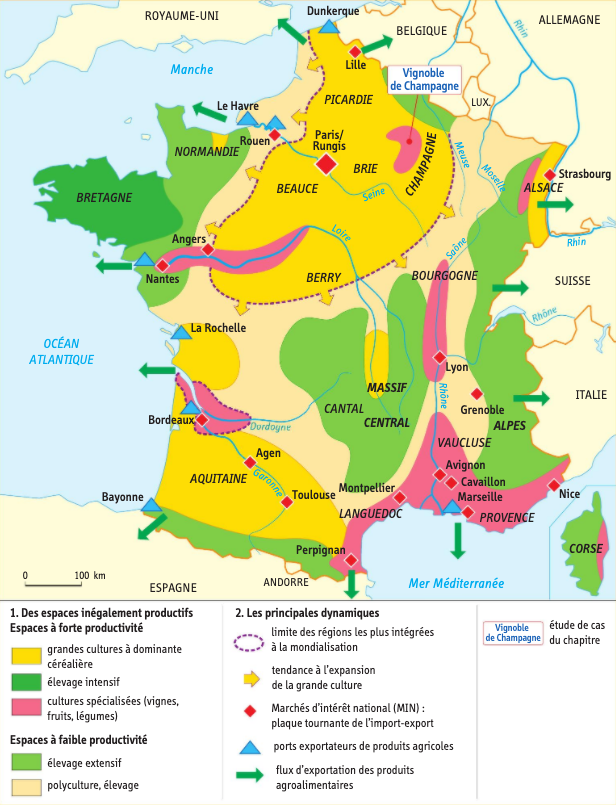 - Le bassin méditerranéen
- La vallée du Rhône
- La Bourgogne
- Le Beaujolais
- L’Alsace
- La Champagne
- Le Bordelais
- Le Val de Loire
- La Corse
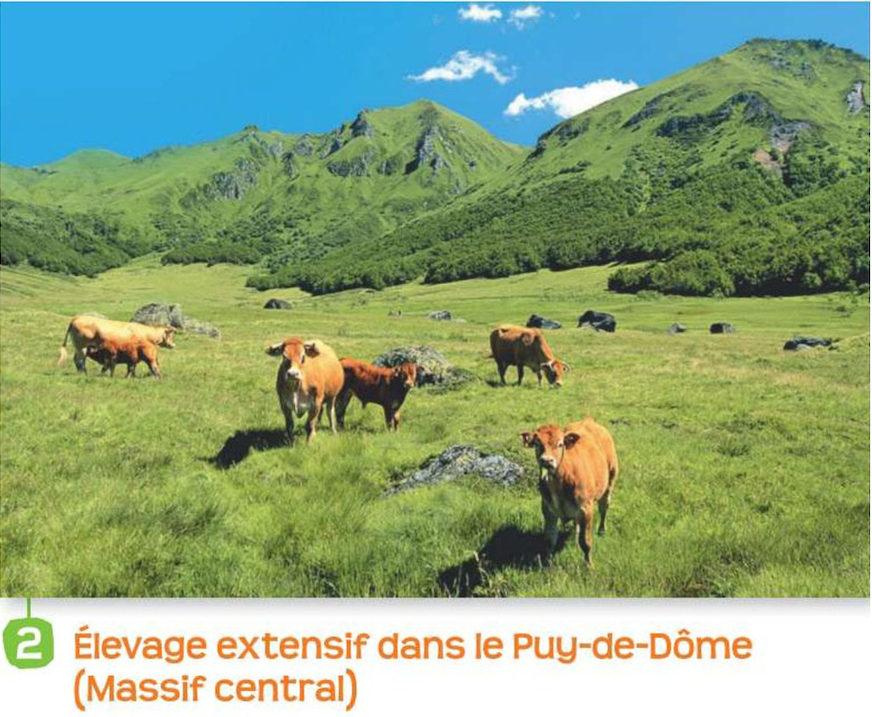 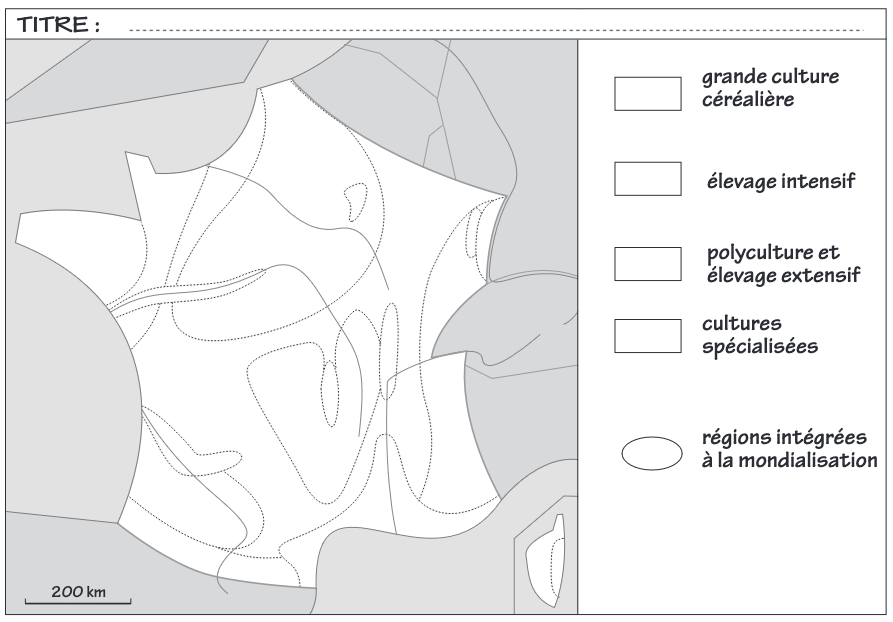 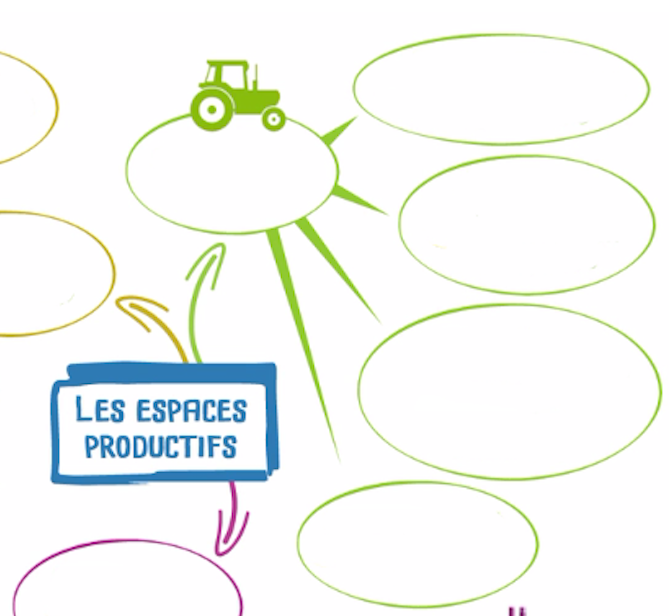 Disparition des petites parcelles pour les grandes
Exemple : vignobles bordelais se développent, s’ouvrent sur le monde et attirent de nouveaux investisseurs étrangers (chinois).
Transformation des espaces agricoles
Mécanisation, 
-Modernisation, 
- Spécialisation des espaces
Agriculture intensive, pour l'export. France : 1er producteur européen de céréales.
Exemple : le bassin parisien et l’Aquitaine pour les céréales ; l’élevage intensif de porcs en Bretagne.
Développement de l'agriculture bio de plus en plus demandée
Exemple : le production locale bio de fruits et légumes, respectueuse de l’environnement et du consommateur.
III. Les espaces productifs de services
A. L'exemple du Futuroscope
Travail en binôme

Lire le dossier pages 258-259
B. Les espaces de services en France
Les espaces de service en France
Où se concentrent les espaces de services ?
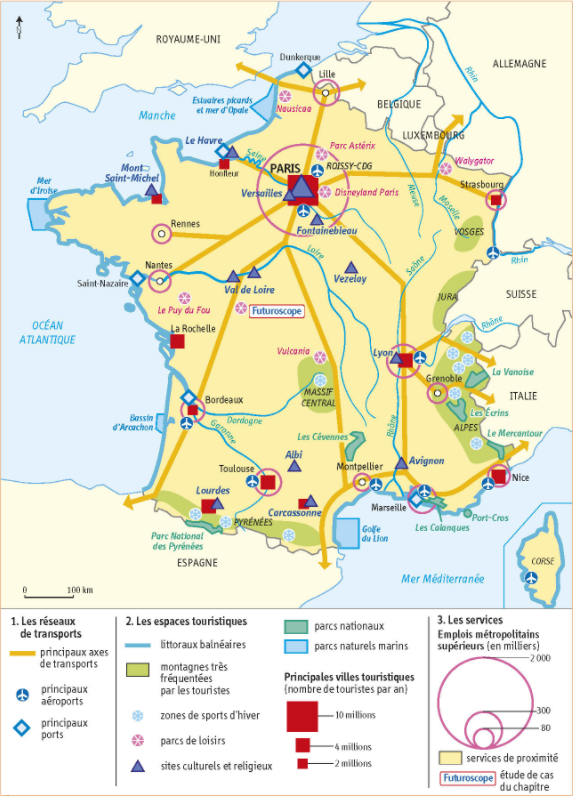 Dans les villes, notamment les métropoles.
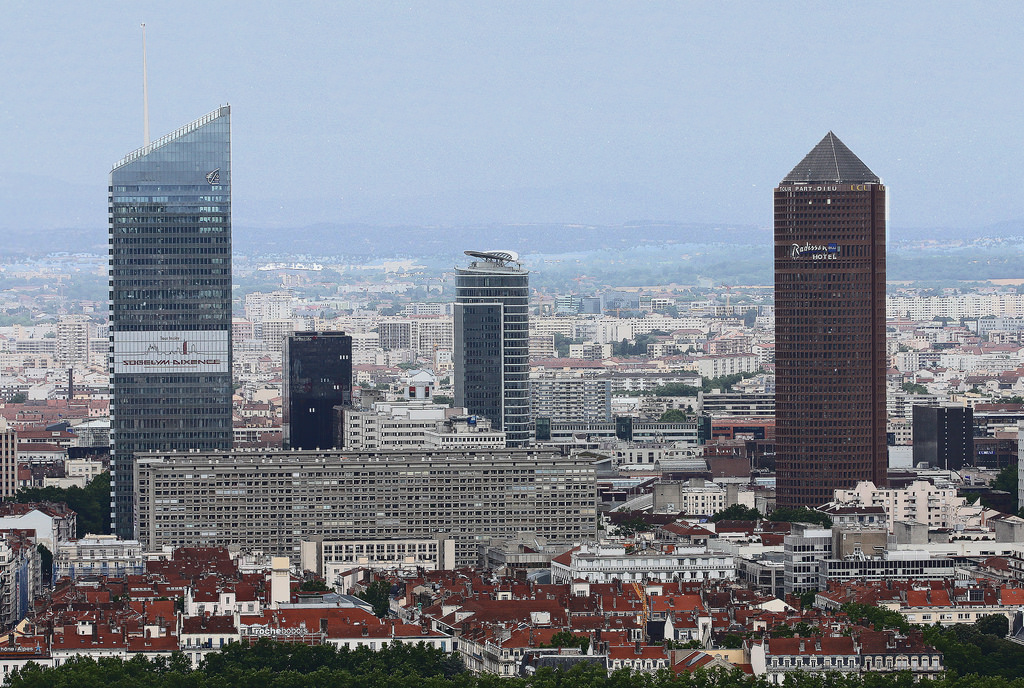 Quartier de la Part-Dieu, Lyon
Quartier de la Défense, Paris
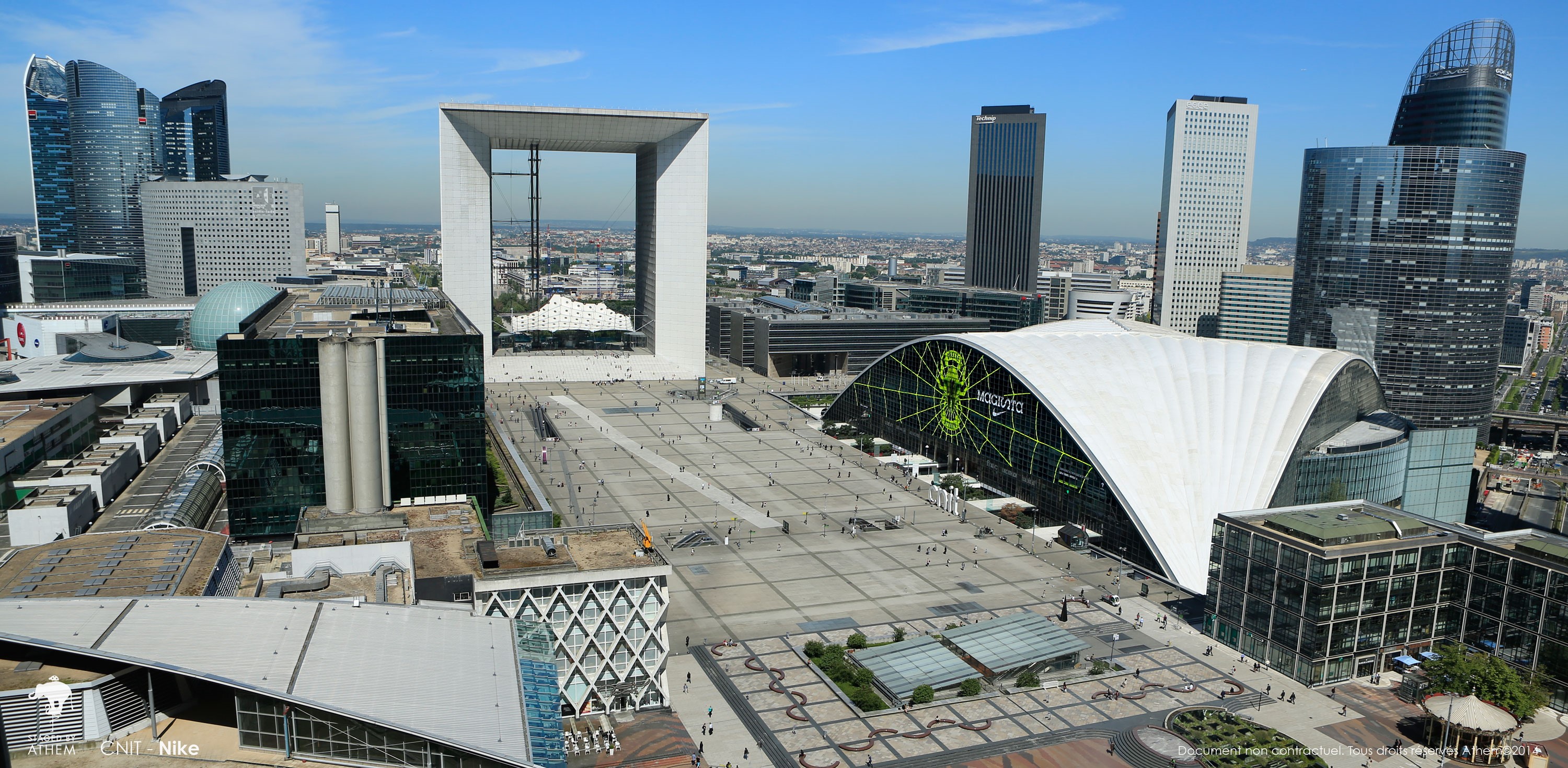 Quelle place occupe la France dans le tourisme mondial ?
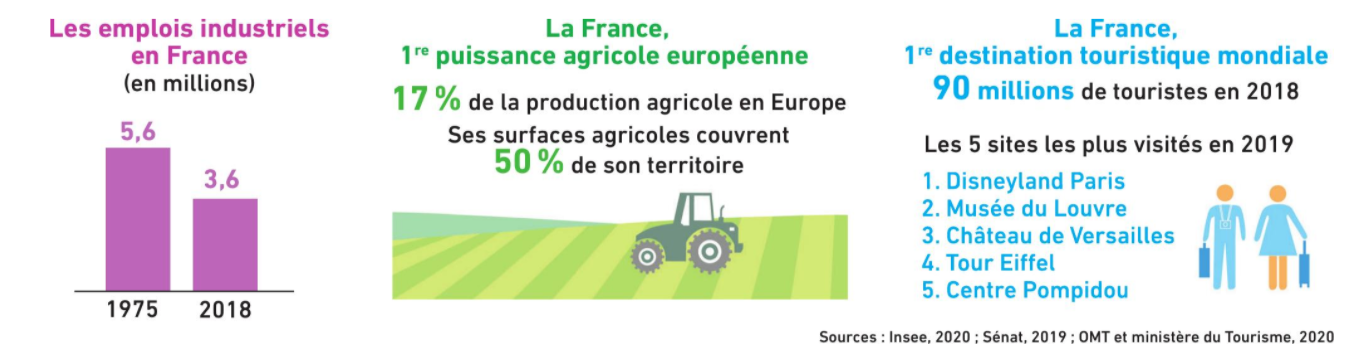 Les espaces de service en France
Quelles sont les 5 villes les plus touristiques de France ?
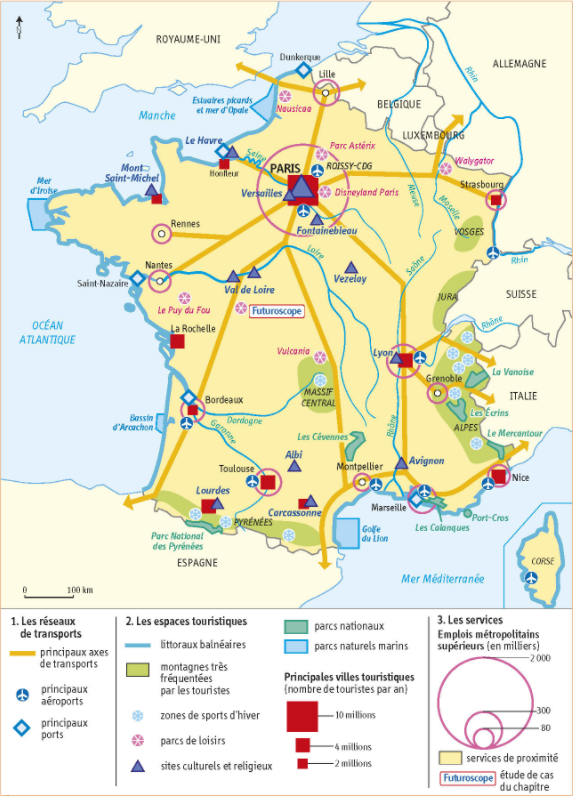 Paris, Lyon, Nice, Toulouse, La Rochelle.
Les espaces de service en France
Quels sont les autres espaces touristiques en France.
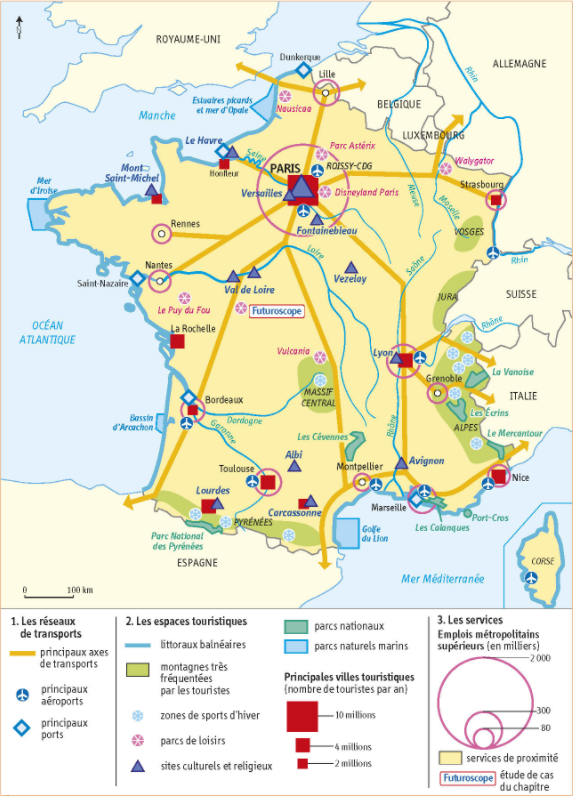 - Les littoraux.
- Les montagnes (ski).
- Les parcs de loisirs.
- Les sites culturels et religieux.
Les espaces de service en France
Quels liens peut-on faire entre les espaces de services et transports.
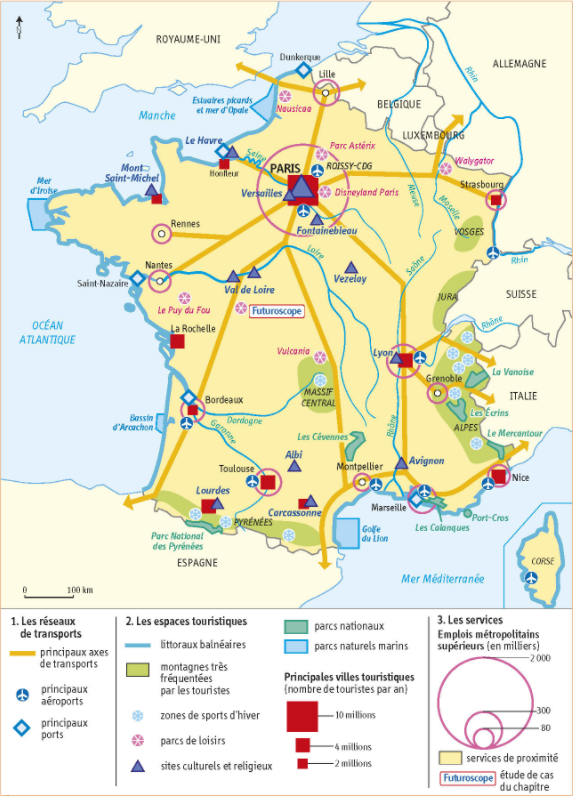 Les espaces de services sont bien connectés grâce à la multiplication des infrastructures de transport les desservant.
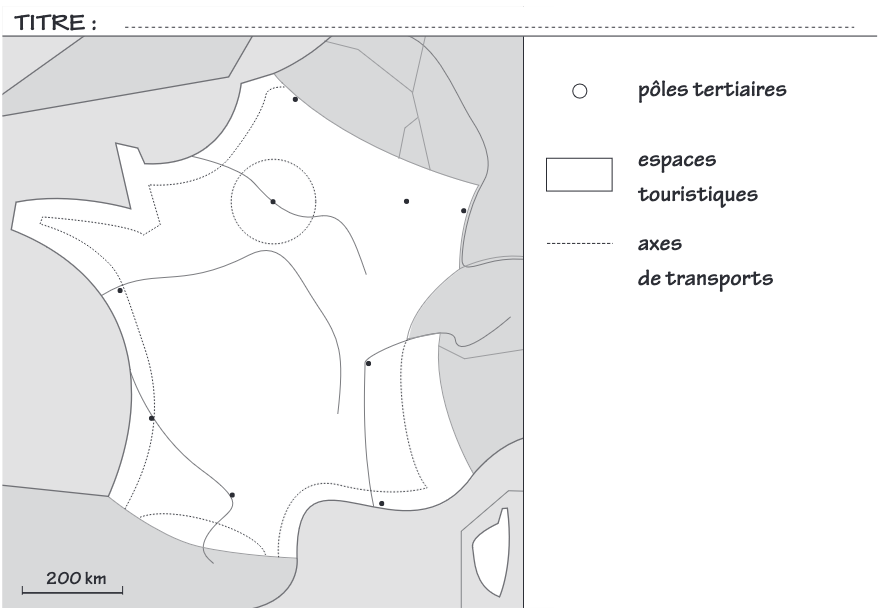 Exemple : Paris avec le quartier de La Défense ou Lyon avec le quartier de La Part Dieu ou de Biopôle.
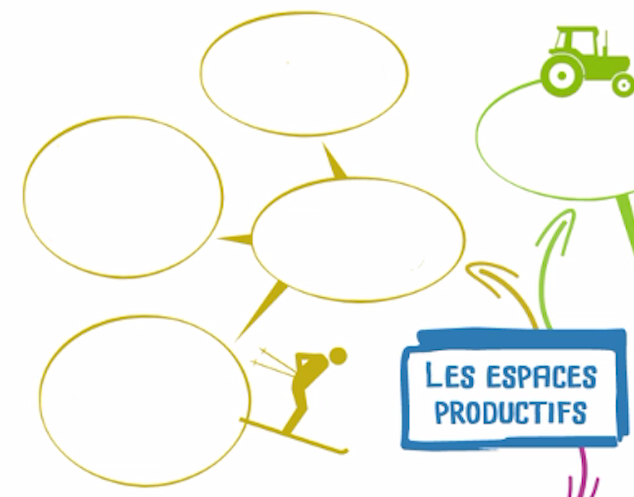 Dans les aires urbaines bien desservies
Concurrence entre les espaces, notamment les aires urbaines
Exemple : à l’échelle européenne, entre La City de Londres et La Défense à Paris / à l’échelle nationale entre Lyon et Marseille.
Des espaces de services
Des espaces spécifiques : le tourisme. France 1er pays au monde
Exemple : nombreux atouts : littoraux, montagnes, patrimoine, parcs... Le Futuroscope génère plusieurs millions de chiffre d’affaires par an.